CURIOSIDADES DEL LENGUAJE
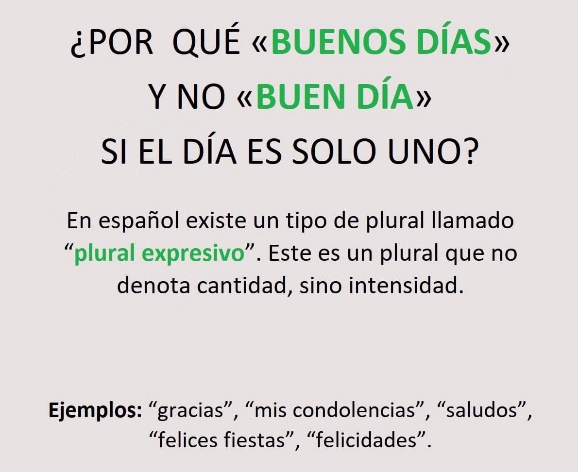 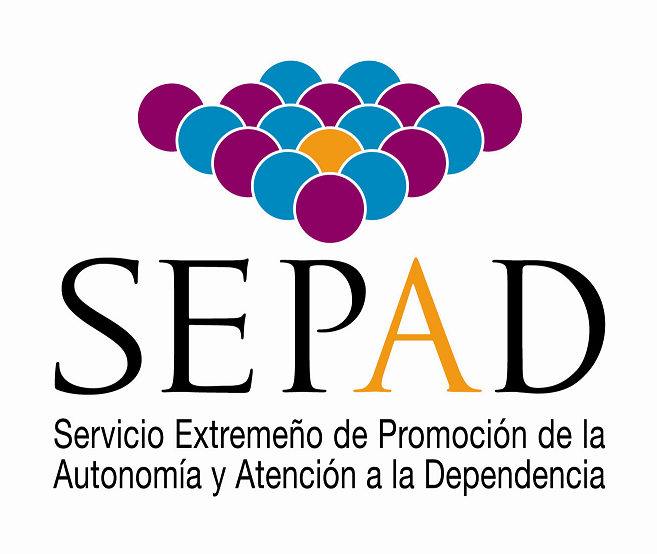